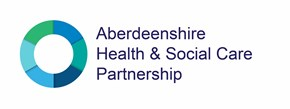 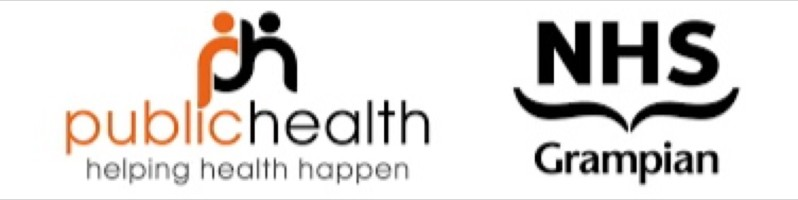 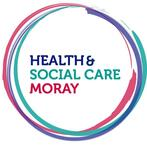 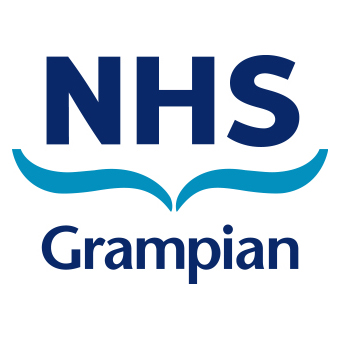 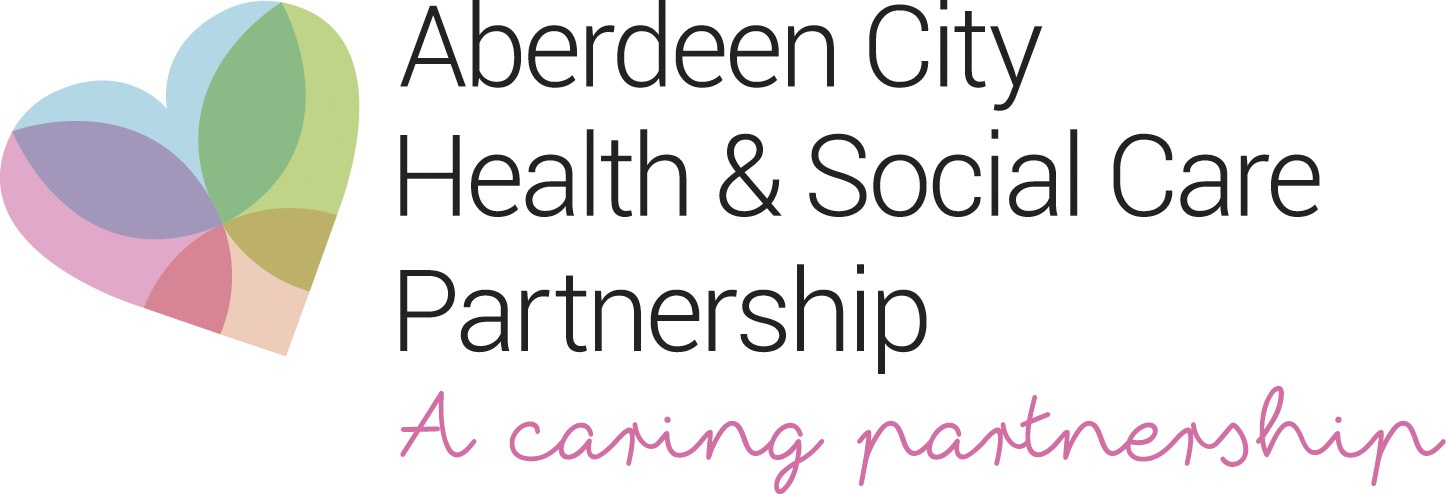 Grampian’s Portfolio Approach
A model for planning and delivering integrated services
What is a Portfolio?
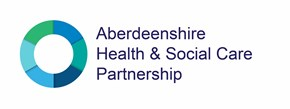 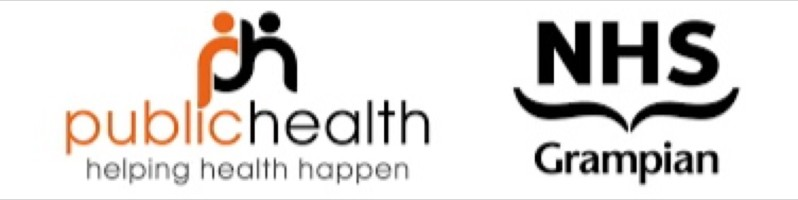 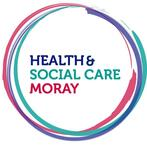 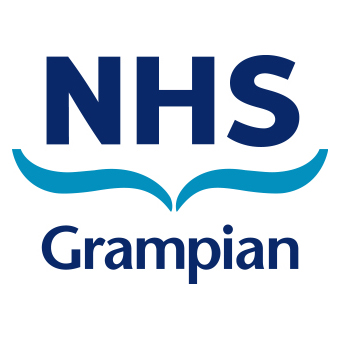 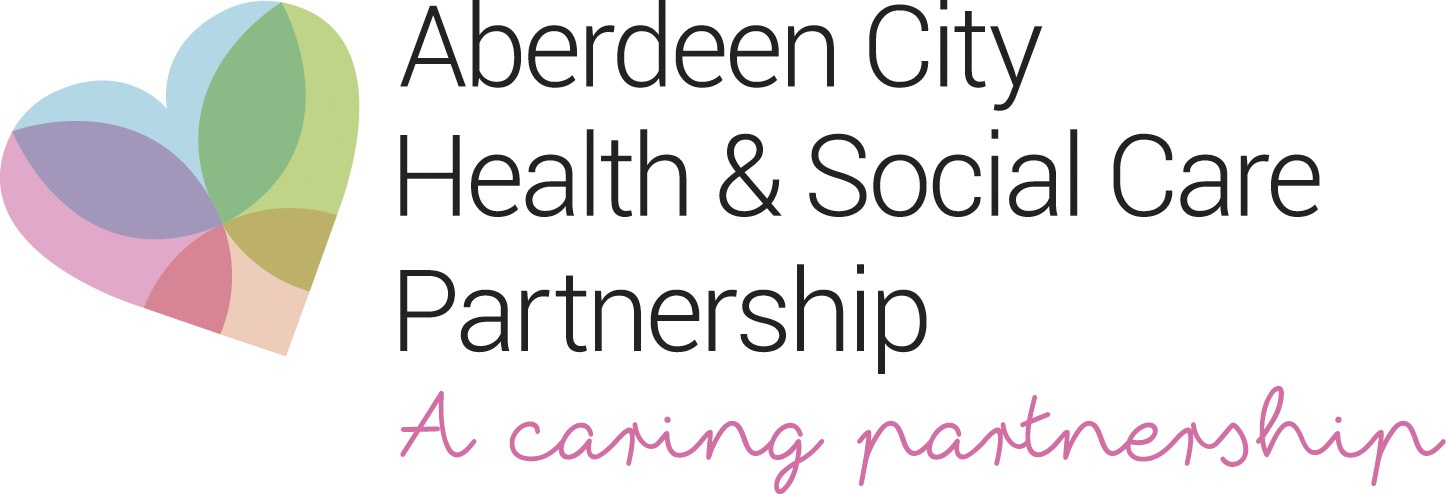 “A collection of linked services that sit naturally together. Our health and care system is made up of several Portfolios and each Portfolio works in a different way to improve the health of our population”
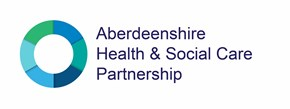 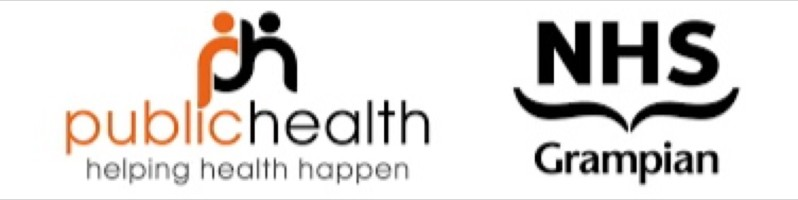 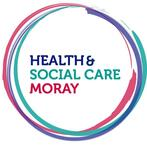 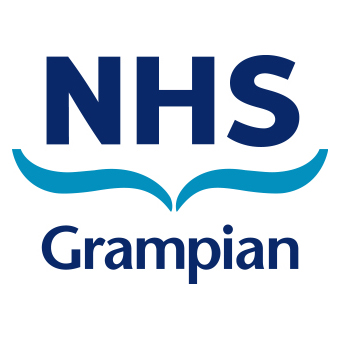 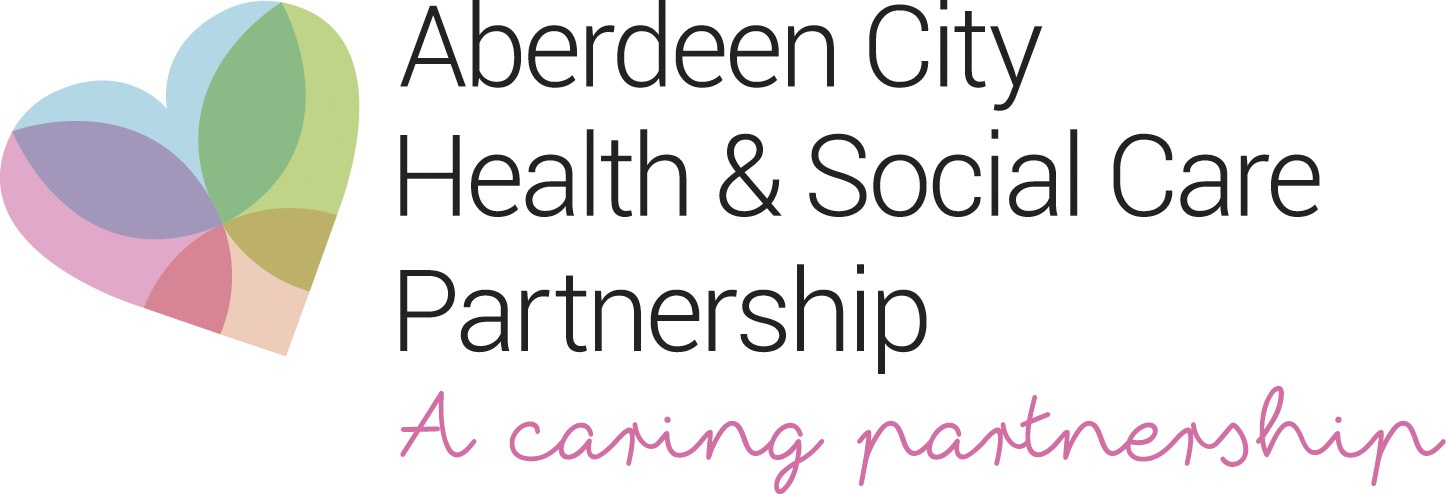 What are the Grampian Portfolios?
Cross Portfolio view
Our Plan for the Future“Healthier Together 2022 – 2028”
Measureable Benefits and Whole System Outcomes achieved by Portfolios
Population Health Portfolio 
Exec Lead: Susan Webb
Exec Lead: 
Sandra Macleod
Exec Lead: 
Simon Bokor-Ingram
Exec Lead: 
Sandra Macleod
Exec Lead: 
Pamela Milliken
Exec Lead: 
Paul Bachoo
Exec Lead: 
Geraldine Fraser
Shared Portfolio Objectives and Outcomes
Shared Portfolio Objectives and Outcomes
Shared Portfolio Objectives and Outcomes
Moray Portfolio
Aberdeenshire 
Services Portfolio
Aberdeen City & Mental Health/Learning Disability Portfolio
Integrated Specialist Care Services Portfolio
Adult Medical/Unscheduled Care Portfolio
Integrated Family Portfolio
Dr Gray’s
Aberdeenshire Services
Mental Health / Learning Disability
Women & Children
Surgery /CSS
Medicine / Unscheduled
PGv2.0200223
Why do we need a Portfolio approach?
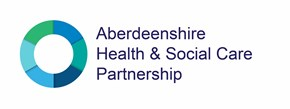 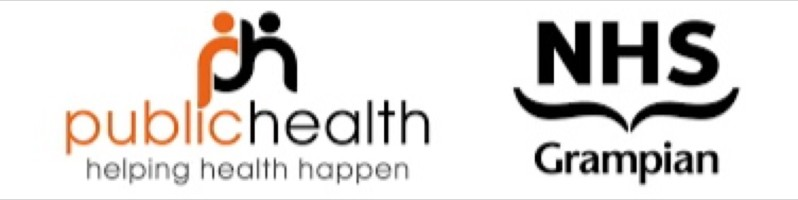 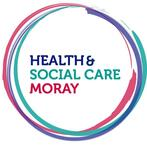 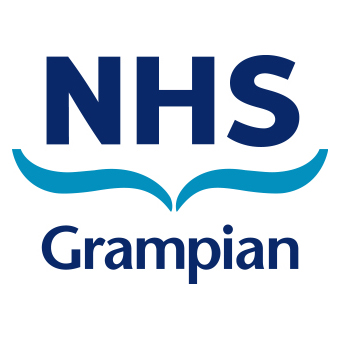 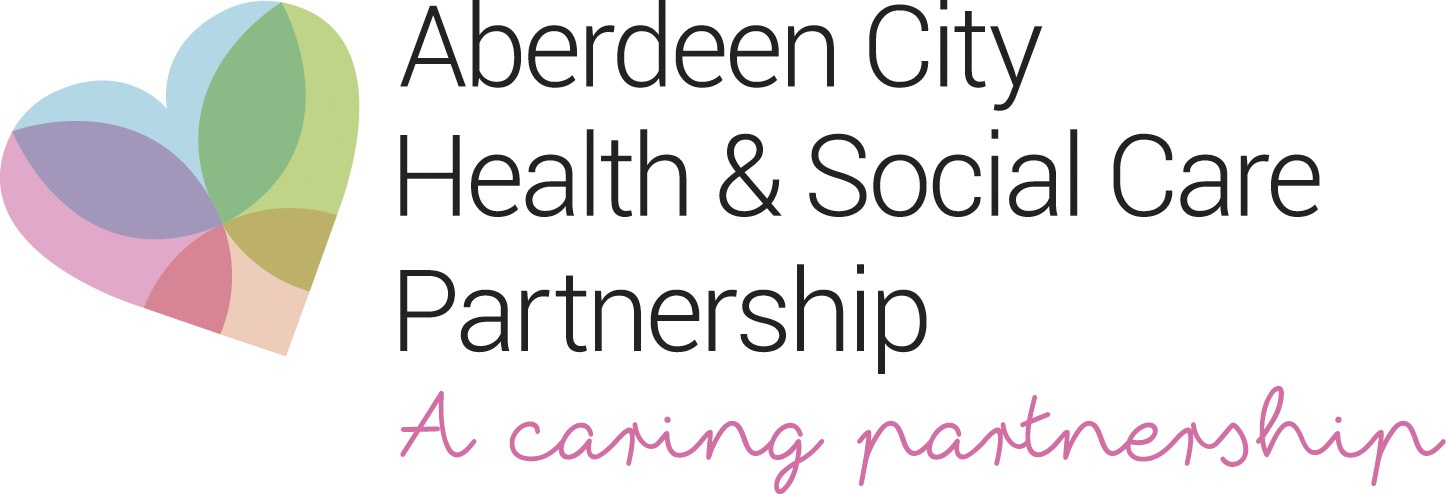 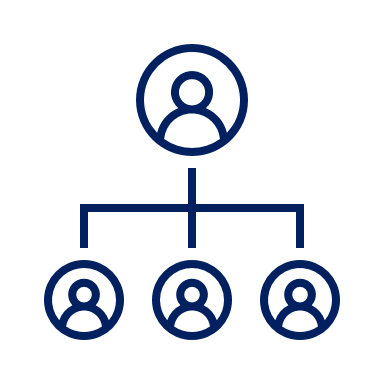 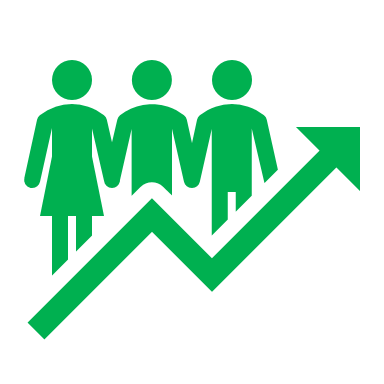 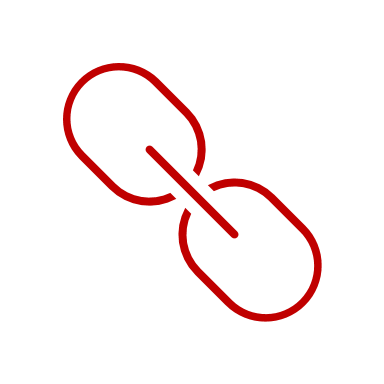 Hierarchal structures are not effective at addressing wicked issues
The system is not managing increasing demands and health inequalities are rising
Opportunity to build relationships and create solutions through more integrated cross departmental / organisational working
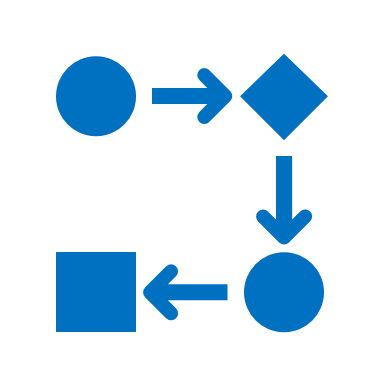 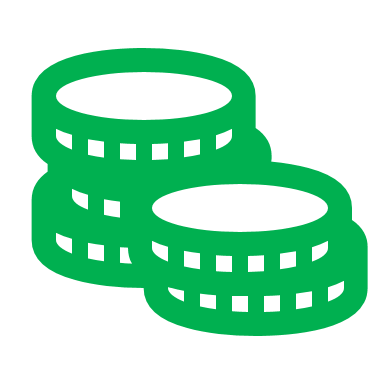 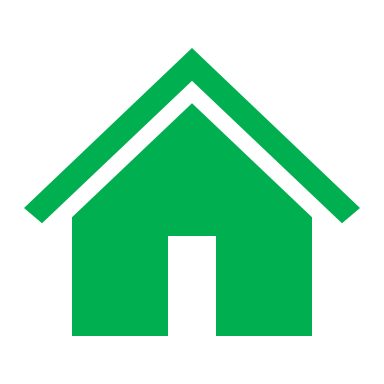 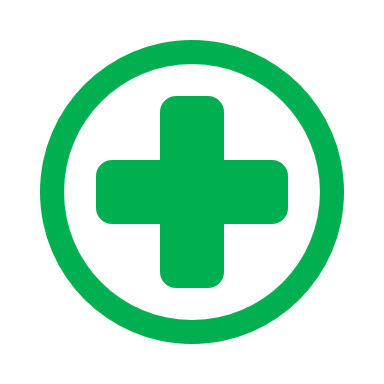 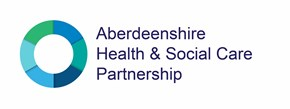 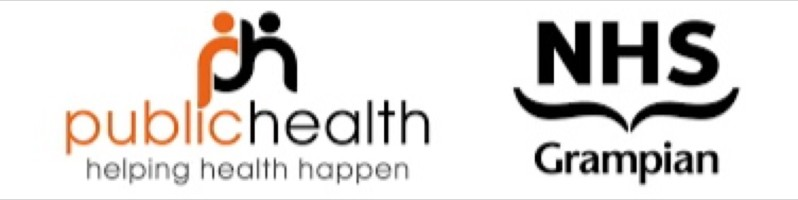 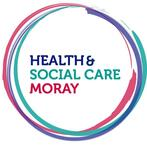 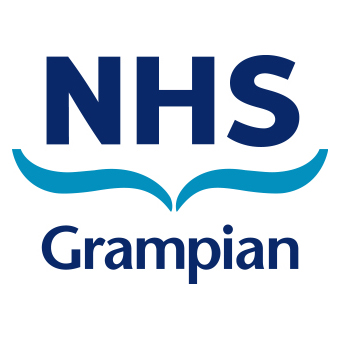 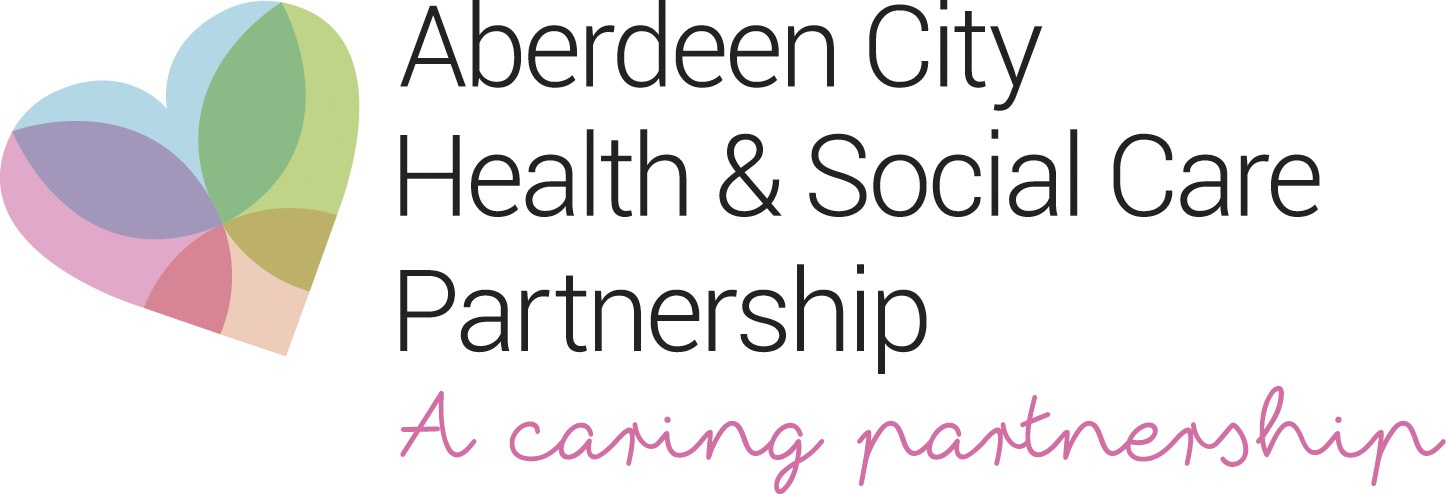 Improved efficiencies related to service planning and delivery
Appropriate level of care in and out of hospital within available resources
What does success for Portfolios look like?
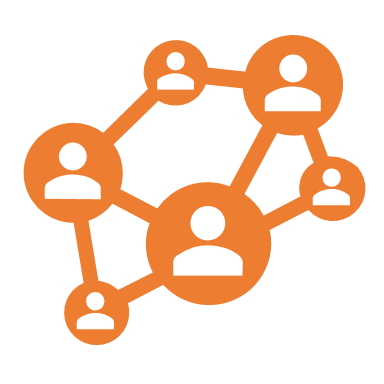 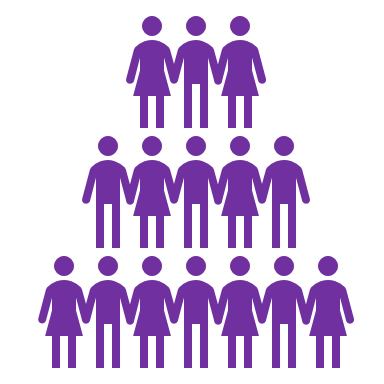 Grampian is a place people want to work in health and care
Support people to keep well at home
What do Portfolios mean for people living in our communities?
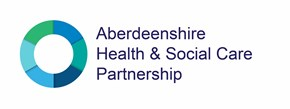 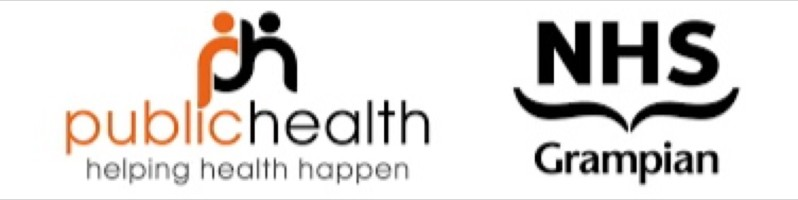 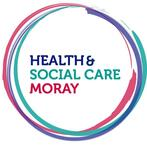 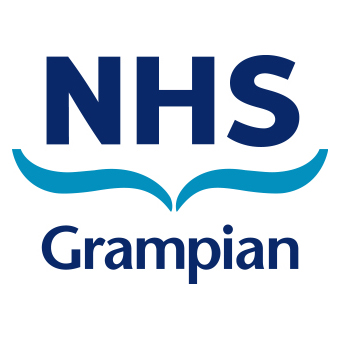 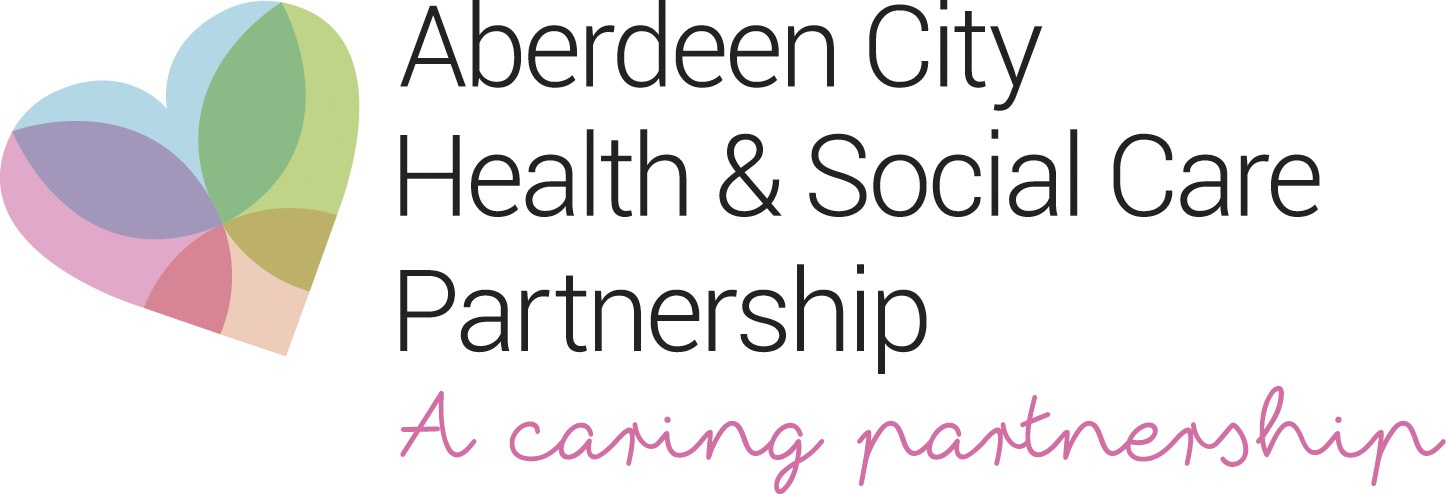 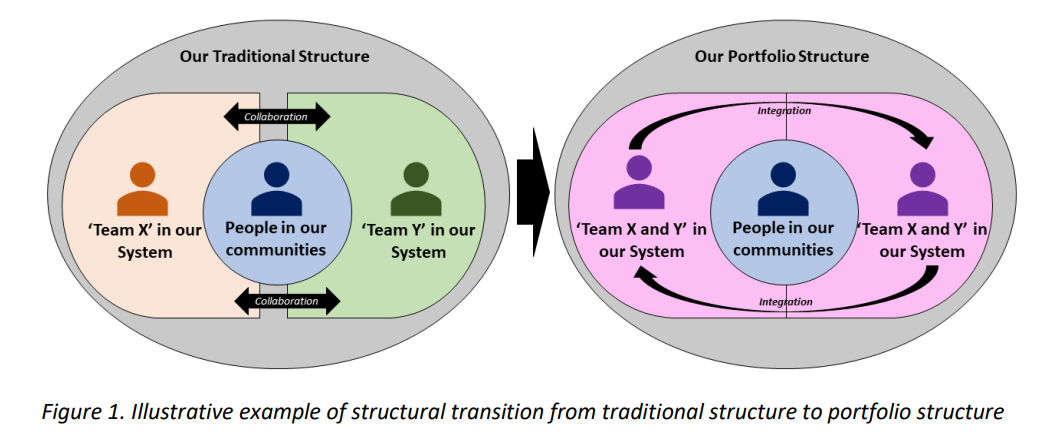 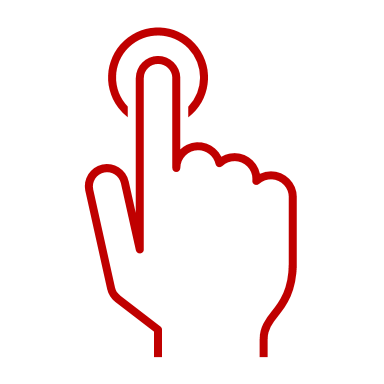 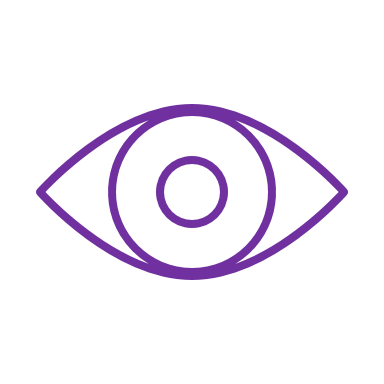 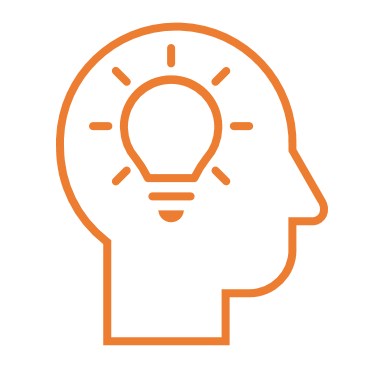 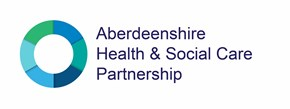 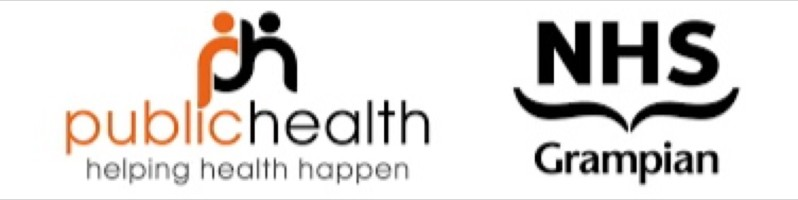 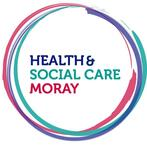 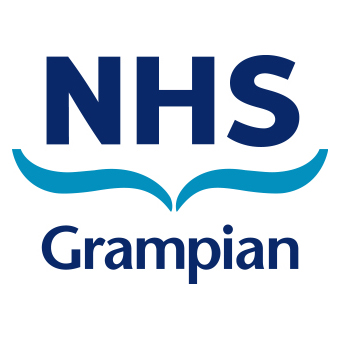 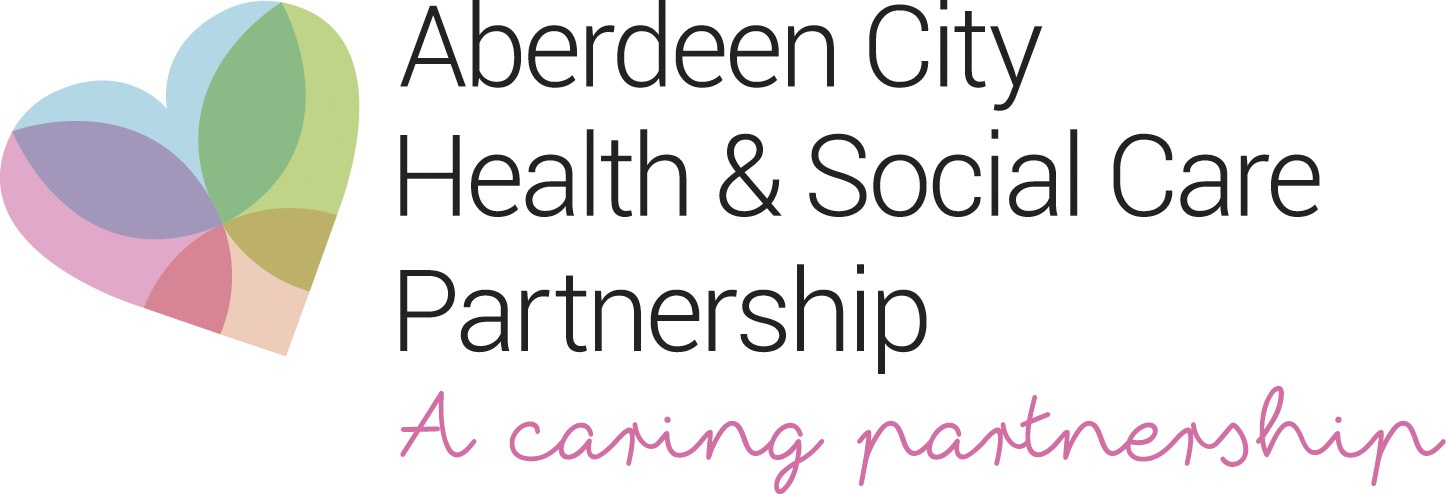 Common purpose & unifying vision
Maximising digital
Empowering teams to develop innovative solutions
What principles underpin the Portfolio approach?
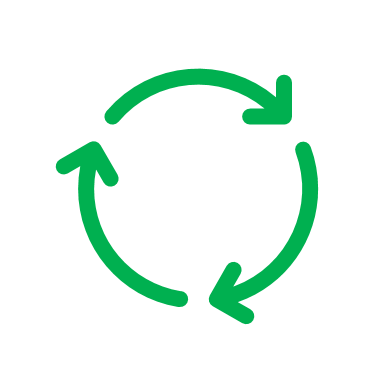 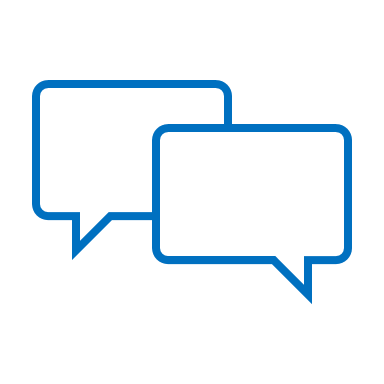 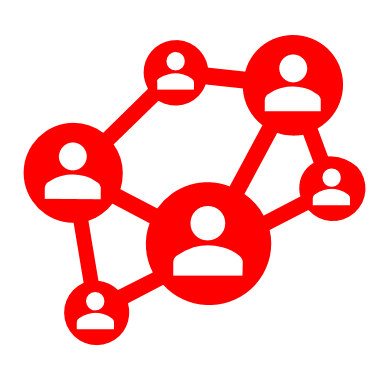 Positive engagement culture with staff and communities
Ensuring a well developed network that spans the system
Iterative, embedded approach to learning & evaluation
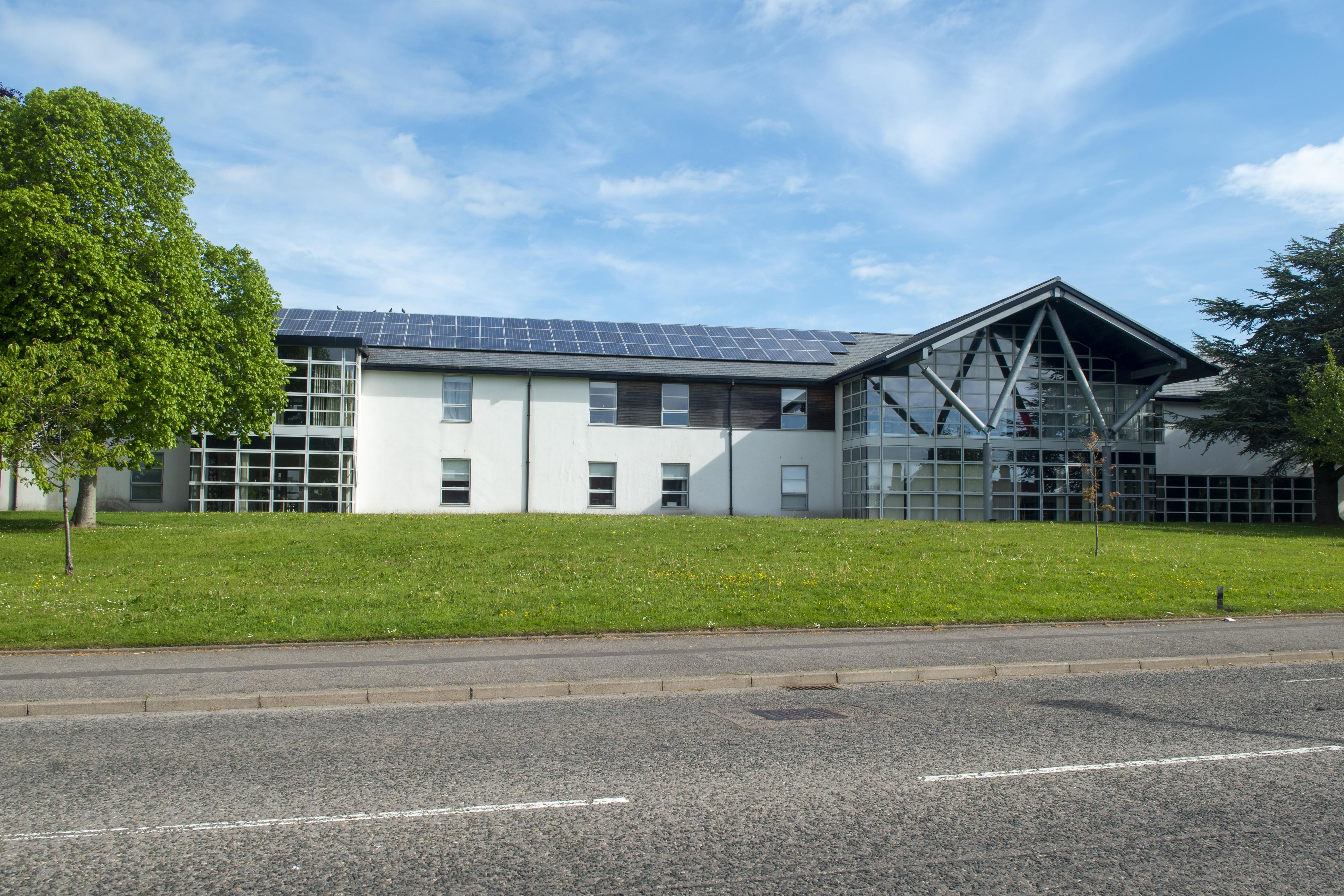 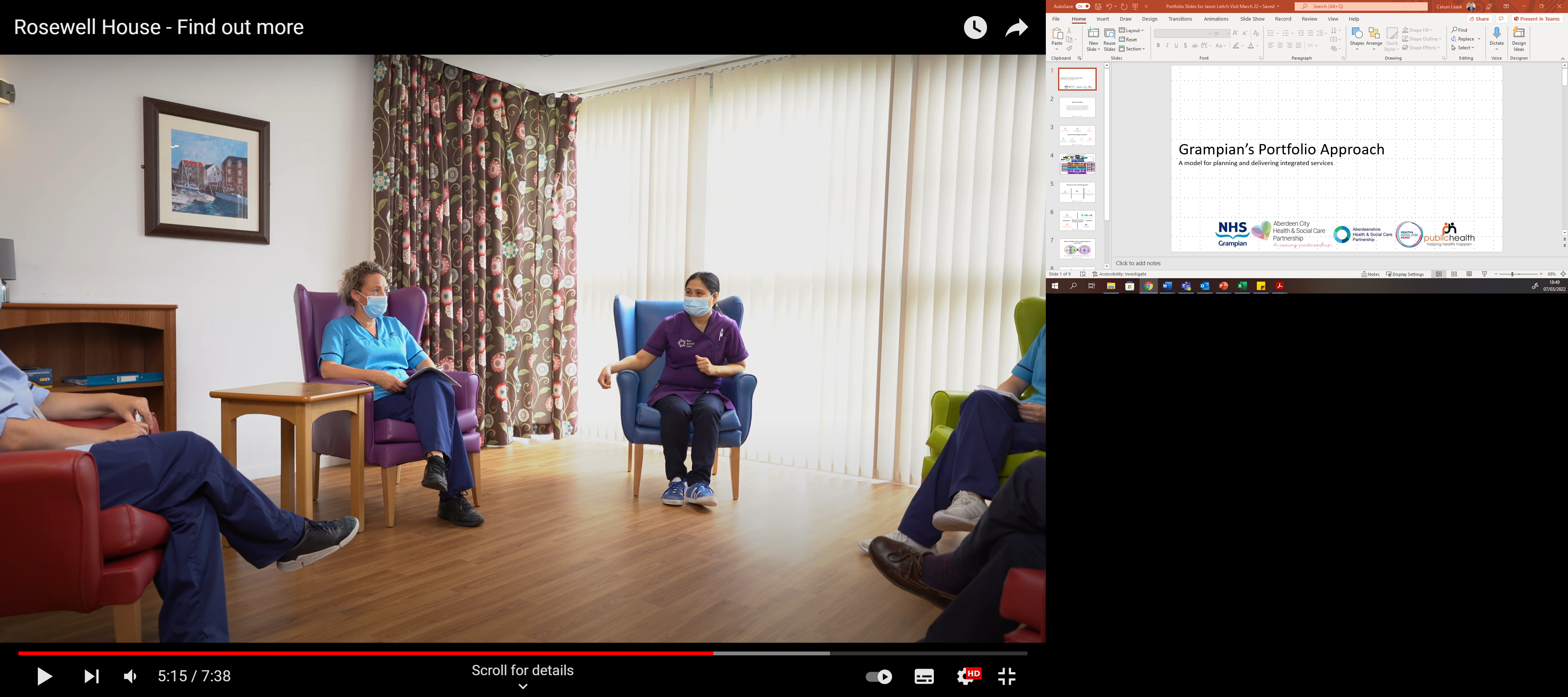 Rosewell House
What kind of initiatives can Portfolios deliver? (Case Study)
“The staff were friendly, attentive, made me feel I was well care for. Very nice.”

Service User
Rosewell House
>700
Referrals to date
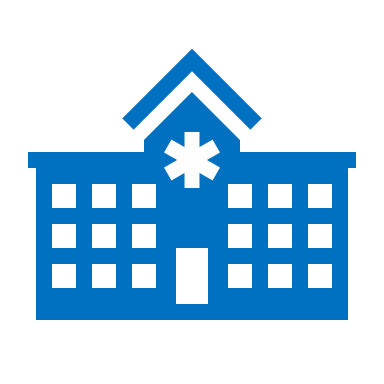 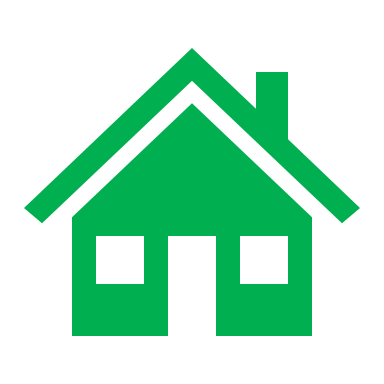 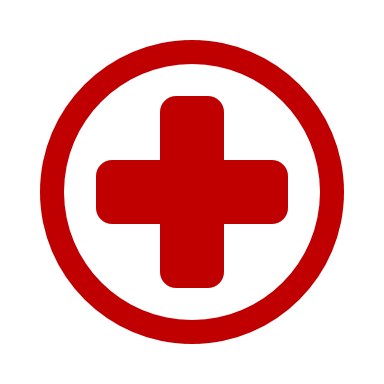 Rosewell
Step-Up care from community
Step-Down care from hospital
“An environment in which staff can thrive and find joy at work”
“An exciting new chapter of integration and whole-system working”
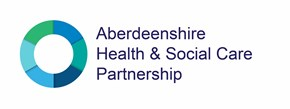 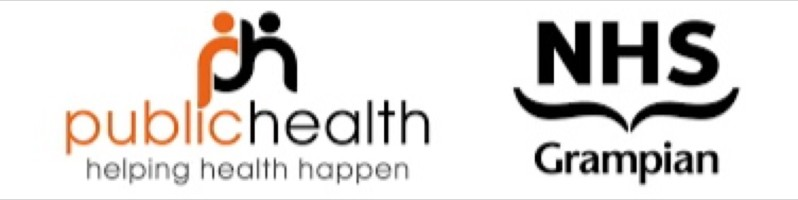 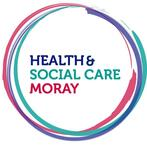 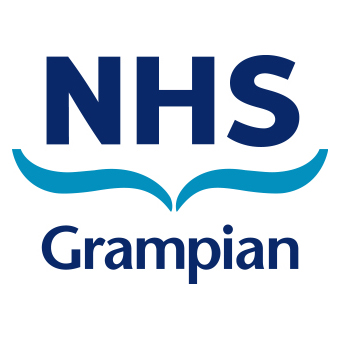 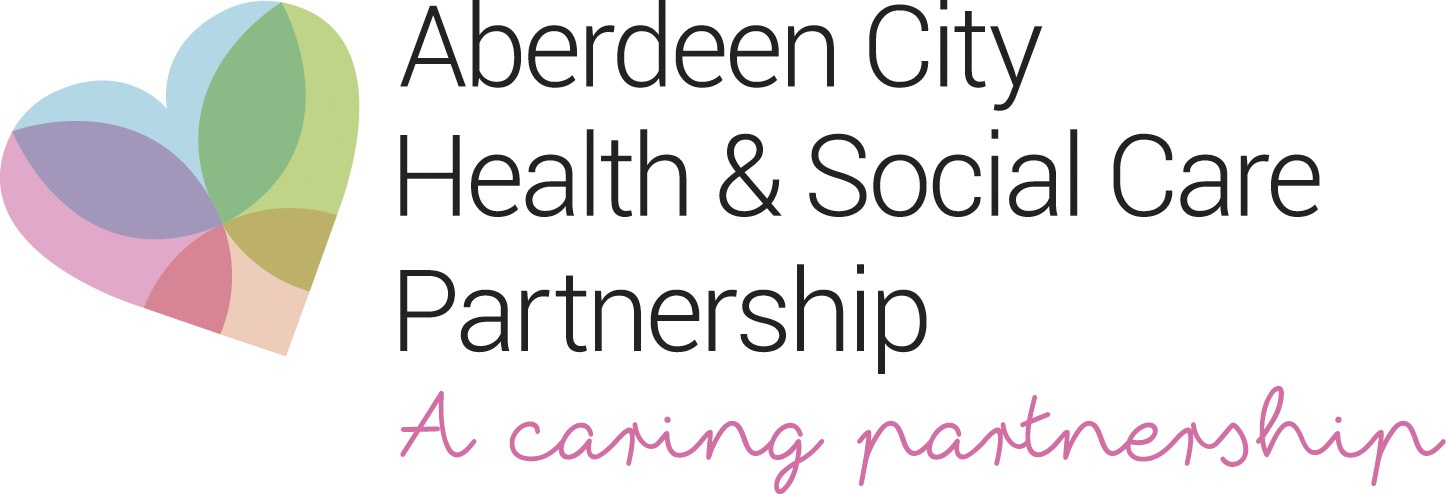 What do Portfolios mean to us?
“Bringing everyone together to deliver seamless support to our population”
“An opportunity to strike the right balance between community and hospital care”